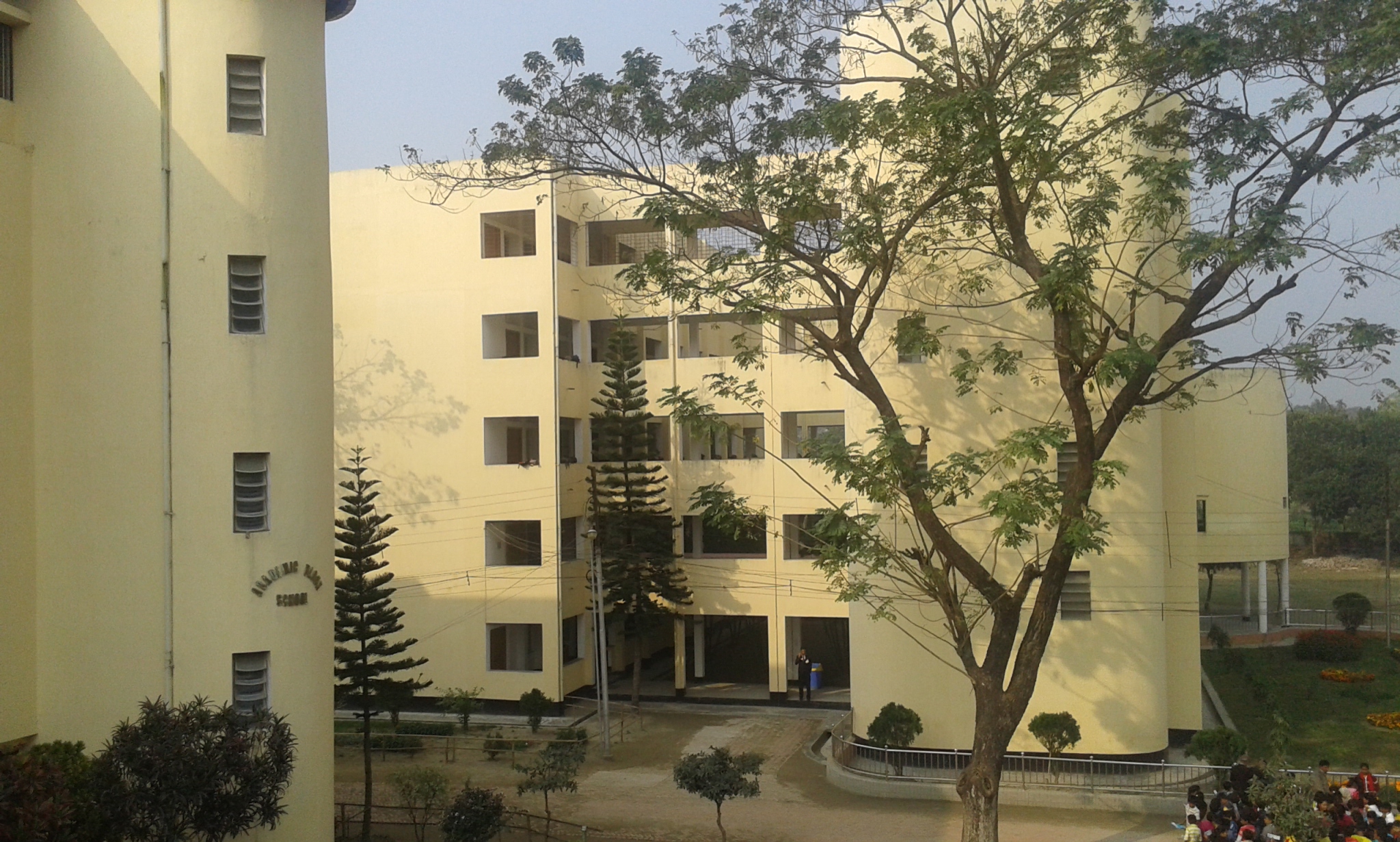 wemwgjøvn& wni ivngvwbi ivwng
‡cŠibxwZ I mykvmb 2q cÎweªwUk fvi‡Z cÖwZwbwaZ¡kxj miKv‡ii weKvk I fviZ wefvMAvR‡Ki welq: 1905 mv‡ji e½f½
Dc¯’vcbvq:-‡gv:Avey mvC`
cÖfvlK
ivóªweÁvb wefvM
K¨v›Ub‡g›U cvewjK ¯‹zj I K‡jR,‡gv‡gbkvnx
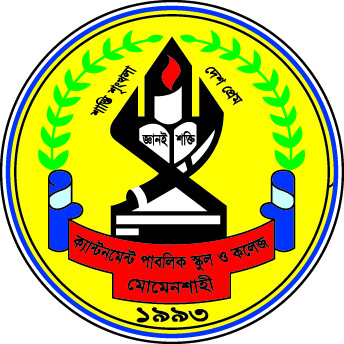 1905 mv‡ji ci c~e© e½ I Avmvg cÖ‡`k
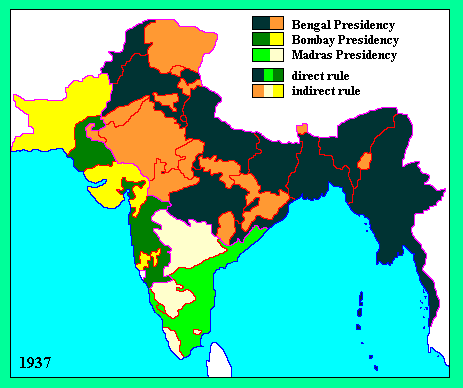 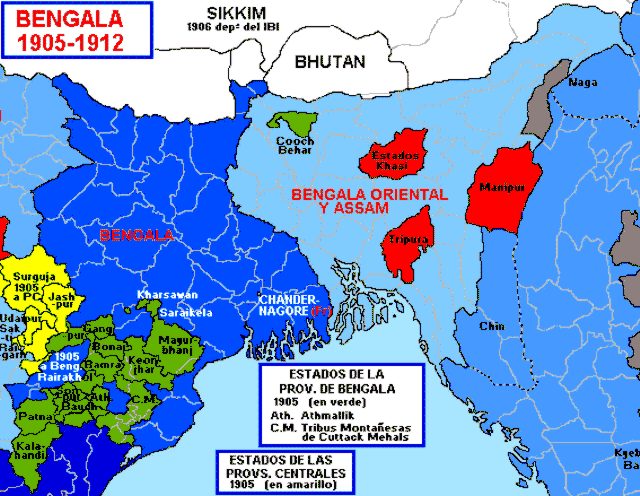 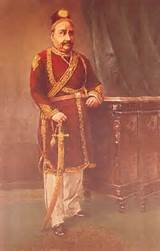 jW© KvR©b				beve m¨vi mwjgyjøvn
1905 mv‡ji e½f‡½i Kvib
cÖkvmwbK Kvib
A_©‰bwZK Kvib
mvgvwRK Kvib
ag©xq Kvib
1905 mv‡ji e½f‡½i djvdj
fvMKi I kvmb Ki bxwZi weRq
RvZxqZvev`x Av‡›`vjb bm¨vr
mv¤úª`vwqKZv m„wó
gymwjg RvZxqZvev‡`i cÖmvi
gymwjg jx‡Mi Rb¥
¯^‡`kx Av‡›`vjb
c~e© evsjvi DbœwZ
mš¿vmev` I DMÖ wn›`yev`x‡`i DÌvb
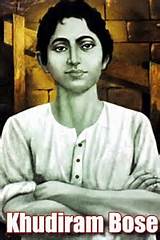 Any Query
?
evoxi KvR
1905 mv‡ji e½f‡½i Kvib I djvdj eY©bv Ki|
mevB‡K ab¨ev`